Modernismus
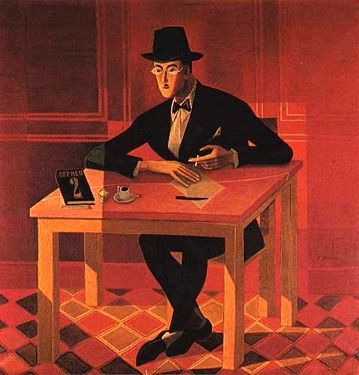 generace
1) Orpheu (1915): Fernando Pessoa, Mário de Sá-Carneiro, José de Almada Negreiros aj.
2) Presença (1927): José Régio, João Gaspar Simões, Branquinho da Fonseca, Miguel Torga aj.
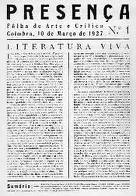 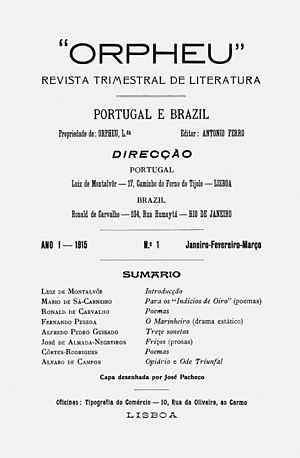 počátky modernismu
1913 – v Lisabonu se vytvořilo jádro modernistické skupiny : F. Pessoa a Sá-Carneiro nejdříve spolupracovali s čas. A Águia, poté se postavili do opozice vůči saudosismu a požadovali novou literaturu (moderní, evropskou, kosmopolitní, odvážnou a vytříbenou)

1914 – Pessoa otiskuje báseň Soumračné dojmy (Močály) [Impressões do Crepúsculo, Paúis]
Sá-Carneiro vyd. sb. Rozptýlení (Dispersão) a novelu Lúciova zpověď (A Confissão de Lúcio)

Kromě Orphea (1915, 2 čísla) vycházejí i jiné modernistické časopisy, např. Portugal Futurista (1917) , Contemporânea (1922 – 23), Athena (1924 – 25) aj.
základní rysy skupiny Orpheu
umění pro elitu (cíl pobuřovat měšťáka)

evropanství a kosmopolitismus 

inspirace novými básn. směry

literární mystifikace, excentricita, ironie

nová koncepce básn. subjektu – subjektivní pluralita, já se tříští na několik vnitřních já, která jsou často protikladná (reakce na „roztříštěný svět“, „svět v pohybu“);               nuance      
já a ten Druhý (Sá-Carneiro:  eu sou o Outro) 
mnohost x nicota (vivem em mim inúmeros x não sou nada)
heteronymie
základní uměl. směry skupiny Orpheu
Skupina Orpheu se vyznačuje tvorbou ve 2 rovinách:
 1) postsymbolistická (prvky dekadentismu a symbolismu, paulismus)
2) avantgardní (intersekcionismus, sensacionismus, futurismus)

paulismus (paulismo, „bahenní poezie“): dědictví dek. a symb.; F. Pessoa: „o vago“ (cíl, téma), „subtileza“ (prostý pocit je detailně rozebrán), „complexidade“ (mnohoznačnost, propojení objektivního a subjektivního plánu). 

intersekcionismus (interseccionismo, „průsečíková poezie“): přiblížení ke kubismu; systematické  (vědomé, racionální) prolínání různých plánů (např. přítomnost a nepřítomnost, současnost a minulost, skutečnost a sen). 

sensacionismus (sensacionismo, „pocitová poezie“): základem je pocit (sensação); heslo: „sentir tudo de todas as maneiras“; v poezii se uplatňuje jako spojení futurismu a vitalismu.  

futurismus:  oslava rychlosti, dynamiky, energie, mechaniky, techniky, budoucnosti, vitality, živočišnosti a mužnosti (+ oslava války); po výrazové stránce: rozklad trad. syntaktických struktur (osvobozená slova)
Fernando Pessoa (1888 – 1935)
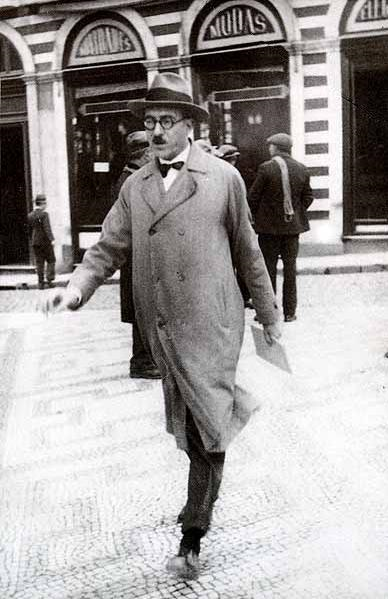 heteronymní poezie
Alberto Caeiro: 
bukolický pohanský básník složité povahy; snaží se o „dětsky“ čistý pohled na objektivní skutečnost – existuje pouze to, co je (jev– fenomenologie) - návrat k podstatám; skutečnost je nahlížena smysly (zejména zrakem) – „smyslový objektivismus“ (např. cyklus básní Hlídač stád)
styl prostý, prozaický, volný verš

Ricardo Reis:
navazuje na  tradici klasicismu (vzor Horatius); poezie erudovaná, intelektuální; směs stoického (rezignace) a epikurejského (ataraxia) myšlení 
styl vytříbený, klas. formy (ódy), pravidelné strofy, latinismy, mytologické prvky

Álvaro de Campos (vývoj):
1) dekadentní fáze (pesimistická, „úniková“ poezie - pocity nudy, hnusu, úzkosti, vyhrocené estétství)
2) sensacionistická fáze (opojení moderní civilizací, např. báseň Triumfální óda)
3) fáze rezignace a únavy (blízká P. poezii ortonymní a B. Soaresovi)
Alberto Caeiro: Pastýř stád (XXIV)
To, co vidíme z věcí, jsou věci.
Proč bychom viděli nějakou věc, kdyby byla jiná?
Proč by vidět a slyšet byl náš klam,
jestliže vidět a slyšet je vidět a slyšet?

Podstatné je umět vidět,
umět vidět a přitom nemyslet,
umět vidět, když se vidí,
a nemyslet, když se vidí,
ani nevidět, když se myslí.

Tohle však (běda nám, co máme oblečenou duši!),
tohle si žádá důkladné studium,
učit se odnaučit,
a vyprostit se z onoho konventu,
kde básnící říkají, že hvězdy jsou věčné jeptišky
a květiny přesvědčené jednodenní kajícnice,
kde stejně však hvězdy jsou jen hvězdy
a květy květy,
pročež je nazýváme hvězdami a květy.


(Fernando Pessoa: Nevinnost je nemyslet. Básně Alberta Caeira. Přel. Pavla Lidmilová, Praha: Garamond, 2008))
Ricardo Reis
Pokojné jsou, mistře,
všechny hodiny, 
které ztrácíme,
když jako do vázy
vkládáme květy
v jejich ztrácení.

Není zármutků
ani radostí
v našem životě.
Kéž  jej umíme,
zpozdilí, jež vědí,
nejen prostě žít,

ale projít jím,
klidní, pokojní,
děti majíce 
za své učitele
a zrak naplněný
divy Přírody…

Na pobřežích řek,  
na okrajích cest,
jak to nese čas,
povždy jenom v témž
lehkém odpočinku 
pozemského žití.

Čas uplývá v dál,
 nic nám neříká. 
A my stárneme.
Téměř zlomyslně
uvědomujeme si
pocit, že jdem vpřed.

Nemá cenu chtít
dělat prázdná gesta.
Neodolá se 
nelidskému bohu,
který požírá
stále vlastní děti.

Trhejme si květy.
A ruce své zde
zlehka stápějme
v proudy klidných řek,
abychom se klidu
naučili též.

Jako slunečnice
pohled ke slunci,
opusťme pak život,
klidní, usmíření,
zcela bez výčitek,
že nám bylo žít.




  Fernando Pessoa: Heteronyma. Přel. Josef Hiršal a Pavla Lidmilová. Praha: Odeon: 1968)
Álvaro de Campos: Triumfální óda
V bolestném světle velkých žárovek továrny
třesu se horečkou a píši.
Píši skřípaje zuby, dravec k této kráse,
ke kráse zastara naprosto neznámé.

Ó kola, ó soukolí, věčné Rrrrrrr!
Mocná zadržovaná křeči běsnících mechanismů!
Běsnících vně i uvnitř mě,
ve všech mých obnažených nervech,
ve všech mých bradavkách vně všeho, čím cítím!
Mám zprahlé rty, ó velké moderní rachoty,
neboť vás slyším příliš zblízka,
a hoří mi hlava, neboť vás chci opěvat přemírou
výrazu všech svých pocitů,
přemírou, jež drží krok s vámi, ó stroje!

(…)




Fernando Pessoa: Opiárium a jiné básně Álvara de Campos. Praha, Litomyšl: Paseka, 2003


Ach, moci se vyjádřit celý, jako se vyjadřuje motor!
Být úplný jako stroj!
Moci jít vítězně životem jako poslední model auta!
Nechat se aspoň fyzicky tím vším prostoupit,
celý se rozervat, plně se rozevřít, nasáknout
všemi pachy olejů a výhní a uhlí,
této skvostné, černé, umělé a nenasytné flóry!

(…)

Mohl bych zemřít rozerván motorem
S pocitem slastného odevzdání ženy.
Vrhněte mě do vysokých pecí!
Hoďte mě pod vlaky!
Bijte mě na palubě lodí!
Masochismus prostřednictvím mechanismů!
Sadismus nevím čeho moderního a já a rámus!
poloheteronymní tvorba
Bernardo Soares:
fiktivní postava blízká Pessoovi (osobní situace, myšlení): „sou eu menos o raciocínio e afectividade“;

Kniha neklidu (Livro do Desassossego, 1982)
deníkové záznamy (fragmenty), které vznikaly zejména v letech 1914 – 34
1. text: V lese odcizení (Na floresta de alheamento) – intersekcionismus (skutečnost x iluze)
tematika: ztráta identity, problém komunikace a sdělení, otázka tvorby; téma snu x skutečnosti (život je sen/fikce); konkrétní zachycení města a každodennosti
prvky existencialismu (pocit absurdity a nezakotvenosti; klíčové slovo - neklid - ve spojení s úzkostí z existence), prvky sensacionismu (vnímání smysly, vyhrocené pocity), prvky nihilismu (nicota,  únava z bytí), prvky iracionalismu (sen překrývá skutečnost, logika je potlačena), parnasistní estétství (umění je krásné, protože není užitečné)
ortonymní tvorba
básnická teorie „předstírání“: princip umění jako objektivní interpretace subjektivních pocitů (všechny pocity jsou tvorbou přetvářeny, tvorba – intelektuální činnost                                            intelektualizace pocitu) 

teorie „dramatické poezie“ (4 stupně lyrické poezie):
1. básník vyjadřuje své city (pokud jsou city různé – může vyjadřovat více „person“, které mají společné myšlení a styl)
2. básník s velkou představivostí (větší než city) – každý svůj duševní stav prožívá spíše rozumem
3. básník se do svých jednotlivých duševních stavů tak ponoří, že se nakonec odosobní a zcizuje sám sobě (každý duševní stav je výrazem jiné postavy)
4. básník je několika básníky zároveň – je to básník dramatický, který píše lyrickou poezii

Poselství (Mensagem, 1934) – lyricko-epická sbírka, aktualizace Lusovců; kontinuita saudosismu (snaha o obnovu Portugalska na základě autochtonních mýtů – symbolické vystižení osudu a předurčenosti port. národa (mýtus šebestiánství, Páté říše); epopej éry, která musí přijít – touha uniknout z absurdity každodenního života.

Námořník (O marinheiro, 1915) – statické drama, místo děje zachycení psychických stavů („odhalení duší“) – lyrické monology; vše je zpochybněno (skutečnost i sen, život i smrt, přítomnost i minulost)
Fernando Pessoa: Autopsychografie
Básník dovede předstírat!
Bez pochybností namluví ti,
že bolest, o níž umí psát,
není bolest, již vskutku cítí.

A ti, kdož čtou, co vytvořil,
v čtené bolesti shledají
ne ony dvě, jež pocítil,
ale jen tu, již nemají.

A tak rozumu k pobavení
v svých kolejnicích rotuje
vláček pružinou natažený,
který se srdce jmenuje.

Fernando Pessoa: Heteronyma. Přel. Josef Hiršal a Pavla Lidmilová. Praha: Odeon: 1968)
Mário de Sá-Carneiro (1890 – 1916)
Počátek (Princípio, 1912) – sbírka povídek a novel  
Rozptýlení (Dispersão, 1914)  - básn. sbírka
Lúciova zpověď (A Confissão de Lúcio, 1914) – novela
Nebe v ohni (Céu em fogo, 1915) – sbírka povídek a novel

styčné motivy básní a povídek (novel):
sen, únik
šílenství, obsese, perverze
vnitřní labyrint: rozdvojení a rozpad osobnosti, já 
a ten Druhý
posedlost smrtí, sebevražda  
estétství, uměl. tvorba, kult krásy
narcismus, sebestřednost (ikarovský mýtus)
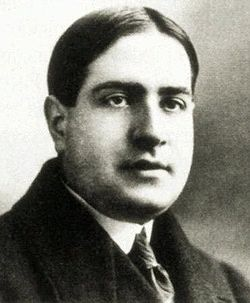 základní rysy skupiny Presença
hlásí se k odkazu F. Pessoy a dalších představitelů skupiny Orpheu a stávají se prvními kritiky jejich díla  

program: Literatura Viva e Literatura Livresca (originalita, autenticita a intuice v literatuře)

hájí čisté estetické hodnoty, polit. a soc. neangažovanost

po vzoru fr. románu (Prousta a Gida) požadují subjektivismus, psychologismus, introspekci

zobrazují problémy obecně lidské a etické; snaží se pochopit společnost skrze jedince
José Régio (1901 – 1969)
všestranný autor (poezie, próza, drama, esejistika, lit. kritika)
ve své tvorbě zobrazuje osobní vnitřní konflikty náboženské, etické a morální povahy

v poezii: konfesijní tón
polarizace: Bůh/Ďábel, tělo/duše, dobro/zlo, já/ten Druhý
téma vnitřního labyrintu, hledání sebe sama, prozření

r. Hra na slepou bábu (O jogo da cabra cega, 1943)      
sb. Básně o bohu i ďáblovi (Poemas de Deus e do Diabo, 1925)
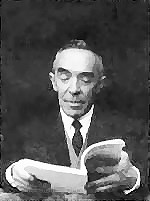 Miguel Torga (1907 – 1995)
od 30. let tvoří vně skupin a hnutí; hledá vlastní cestu a indiv. výraz
zobrazuje jedince a jeho vnitřní konflikty (etické a exist. povahy),  avšak nerezignuje na širší historicko-sociální kontext, začlenění jedince do společnosti
výrazný regionalismus  (zejména v próze: rodný kraj Trás-os-Montes) 
problematika náboženská (křesťanství x pohanství), existenciální (člověk je mnohdy postaven do mezní situace, která končí tragicky) a sociální (zobrazení chudších soc. vrstev – soucit s trpícími)
symbolický přesah
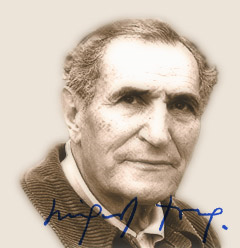 Branquinho da Fonseca (1905 – 1974)
zejména povídkář a novelista

zobrazení „zvláštních“ postav (jejich vnitřních pochodů atd.) v mnohdy záhadném prostředí nasyceném neurčitým napětím

soc. problematika (solidarita a soucit s chudými a osamocenými), implicitní kritika režimu 

Neklidná řeka (Rio turvo, 1945) – sbírka povídek a novel